Traceability of the GIRO to the ROLO: Definition of a benchmark
S. Wagner, EUMETSAT
M. Takahashi, JMA
T. Stone, USGS
Scope and purpose of the benchmark
Definition of a reference synthetic dataset

Assessment of the GIRO performances with respect to the current lunar calibration reference model ROLO:
Verification / Validation of new developments
Uncertainty assessment
 Traceability

Uncertainty assessment / traceability to the GIRO for local implementations

Possibility to perform a similar assessment for newly developed models with respect to the GIRO
Parameters to vary
Geometry:
Time: possibly the complete 18-year cycle with “feasible” time step (currently every 6 hours)
 Libration + phase coverage
Satellite position: 
Earth centre (x=0., y=0., z=0.) or at the surface of the Earth
In orbit at 800km or at 36000km from the Earth ground
		 Extract the cases to cover the parameter space 

Spectral Response Functions:
Central wavelengths as for existing Ocean Colour sensors + geostationary imagers + additional bands in between the ROLO bands (in particular for short wavelengths)
Narrow + large SRFs
Spectral resolution down to 1nm at first. May require a higher resolution (0.1nm)!
More shapes of the SRFs
Overview of the benchmark generator
All input / output files: netCDF 
	 Conventions defined by GSICS + first LCWS in 2014)

Scripts: coded in Python + Shell script
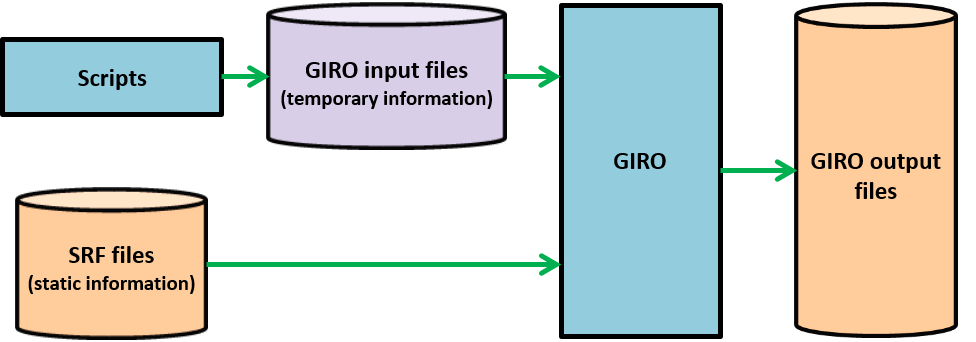 Currently input are not saved (generation based on a template)
Only the output are saved
GIRO output = part of the GSICS Lunar Observation Dataset (GLOD)
Availability of the GIRO tool as part of the GLOD = to be discussed
Geometries
Started date: 1 January 2000 at 0:00 UTC
End date:  31 December 2017
Time step: 6 hours

Location:
X: 42000.0
Y: 0.0
Z: 0.0
 ~14000 cases in [2°, 92°] range
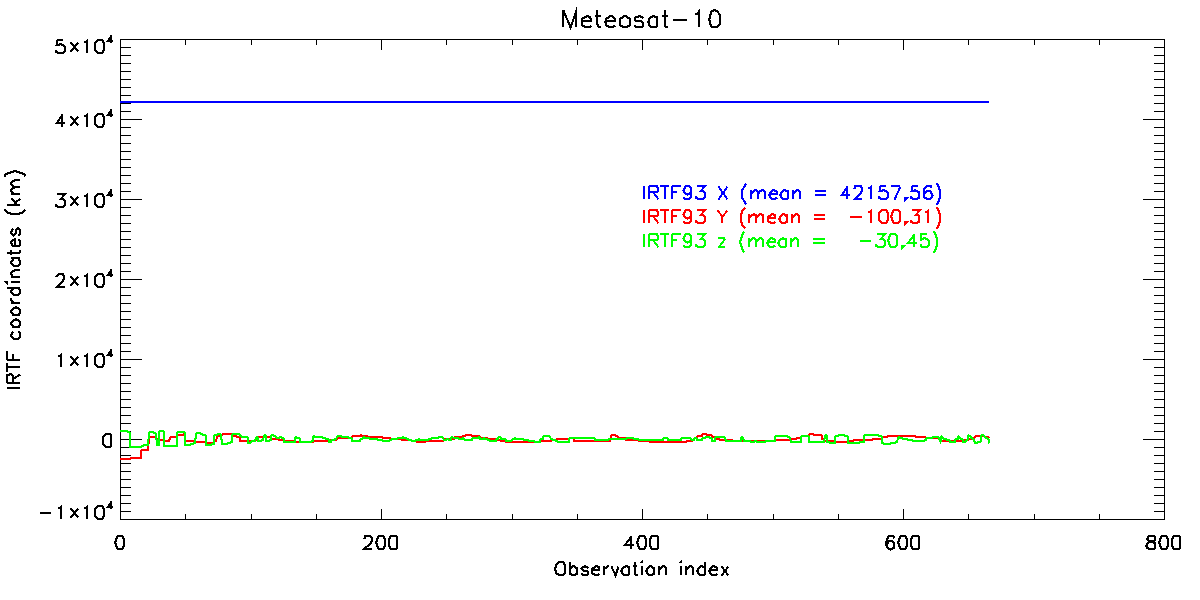 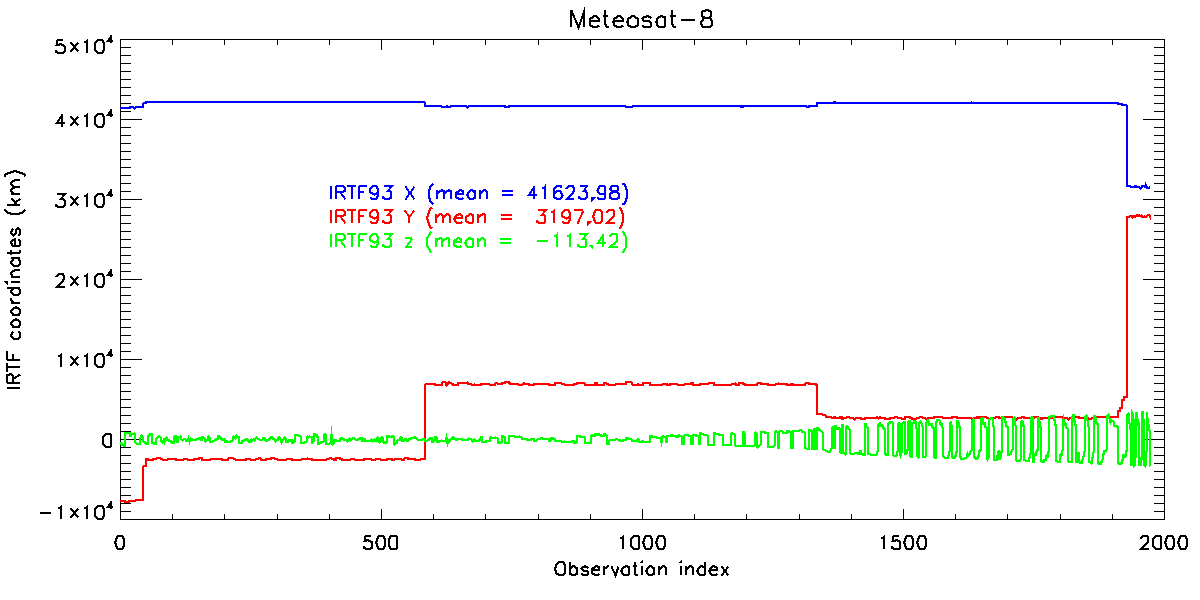 To check the coverage of the geometries in the selenographic coordinate space, two other locations were tried:
X: 0.0
Y: 0.0
Z: 0.0
X: 31600.0
Y: 28000.0
Z: 0.0
Selenographic coordinates coverage
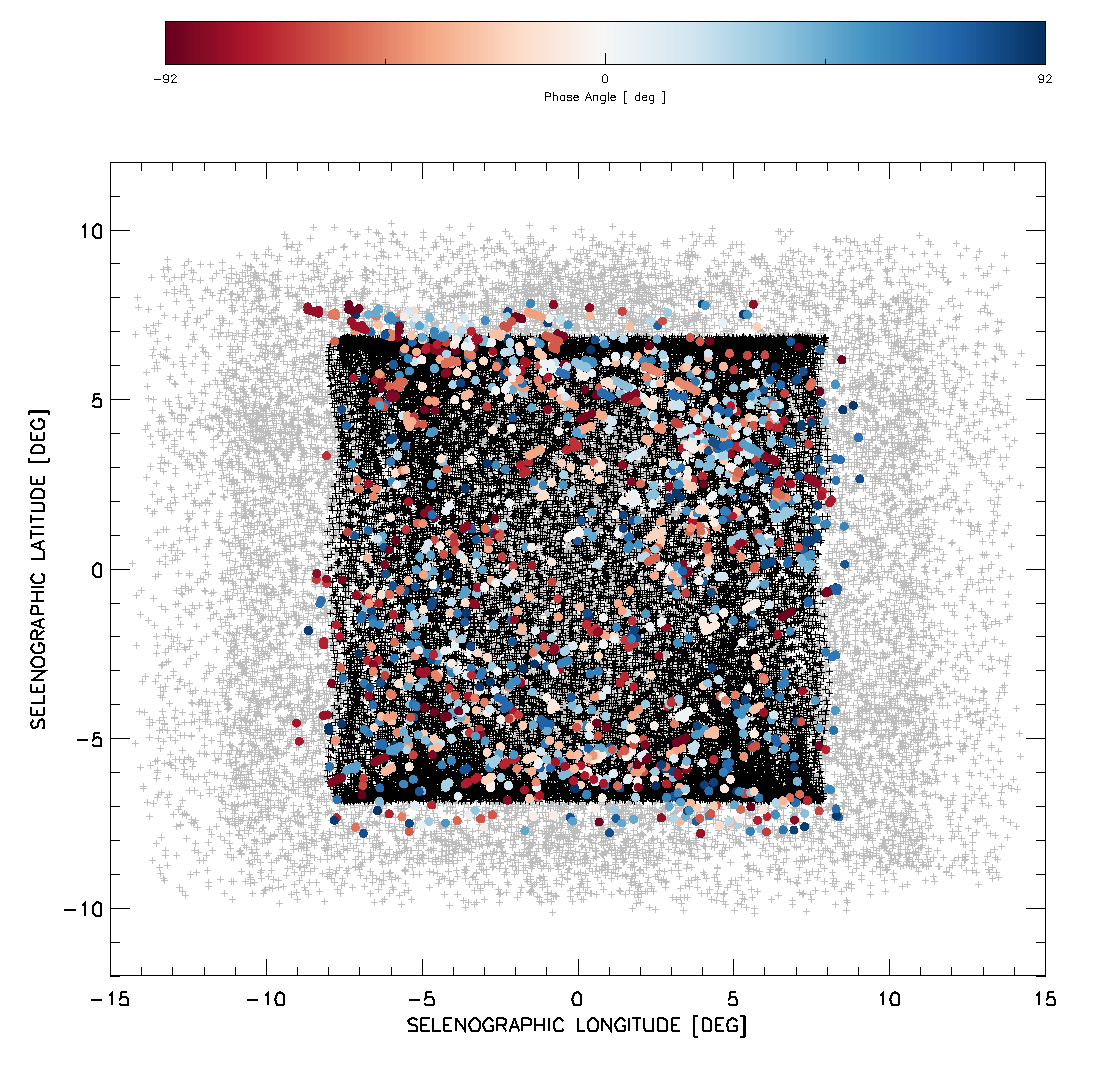 92 deg.
-92 deg.
0 deg.
Phase angle
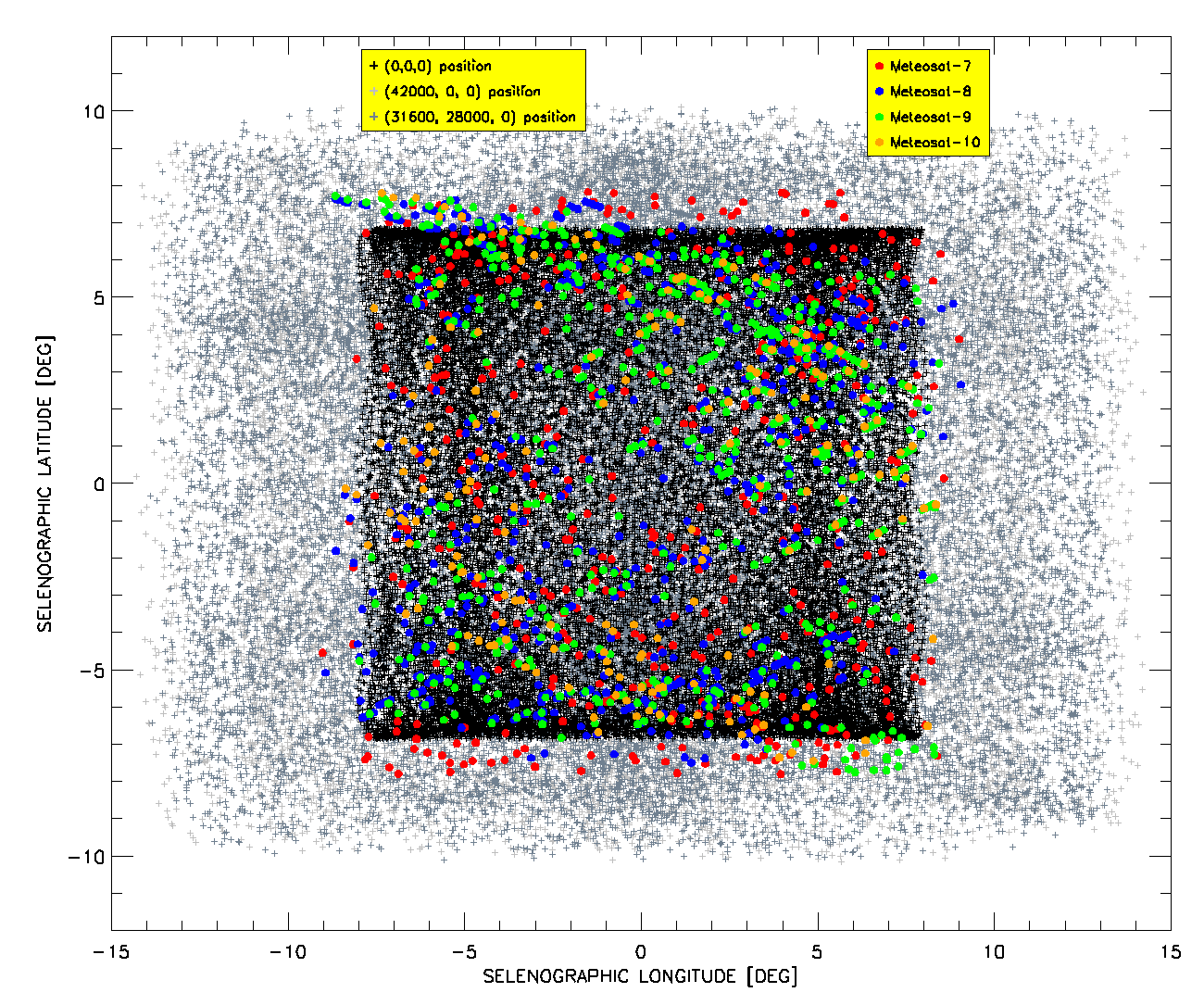 (42000,0,0) position
(31600,28000,0) position
(0,0,0) position
Spectral Response Functions
SRF generator =  4th order Chebyshev filter with a pass band ripple

SRF widths:
10nm, e.g. OLCI.
30nm, e.g. MODIS or VIIRS and new generations of geostationary imagers (even though a bit broader).
300nm, e.g. high-resolution panchromatic bands (e.g. PLEIADES) and some (older) GEO visible channel imagers.

SRF spectral resolution = 1nm (as a start)  Planned to reach 0.1 nm

Range = [350nm, 2350nm]

Spectral shift:
2.5 nm in [350nm, 1200nm], i.e about 340 SRFs
10 nm in [1200nm, 2350nm], i.e about 115 SRFs
Spectral Response Functions
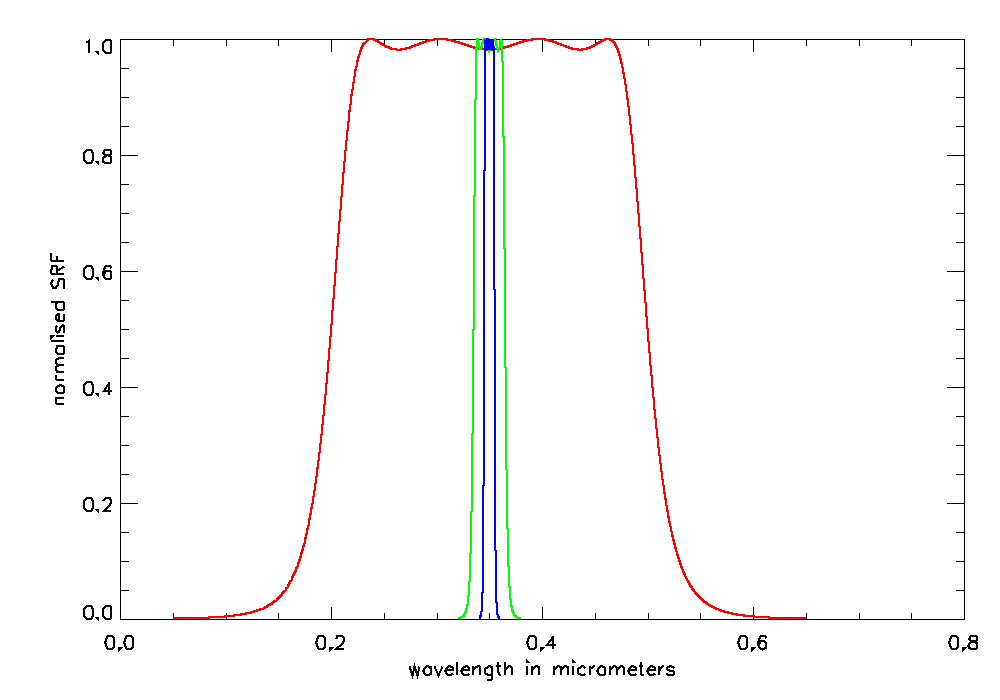 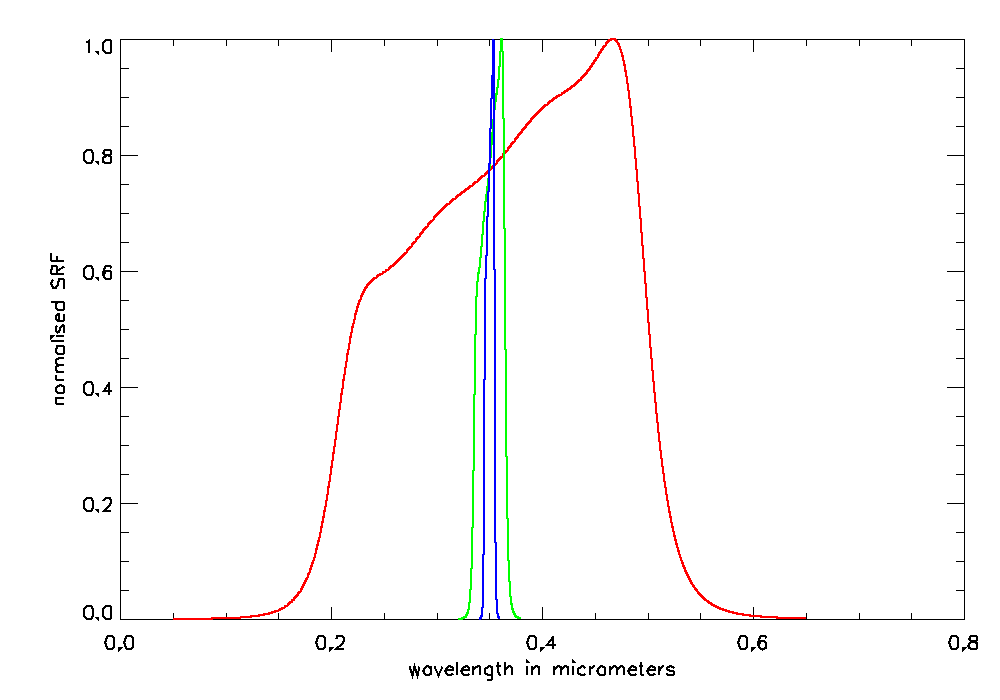 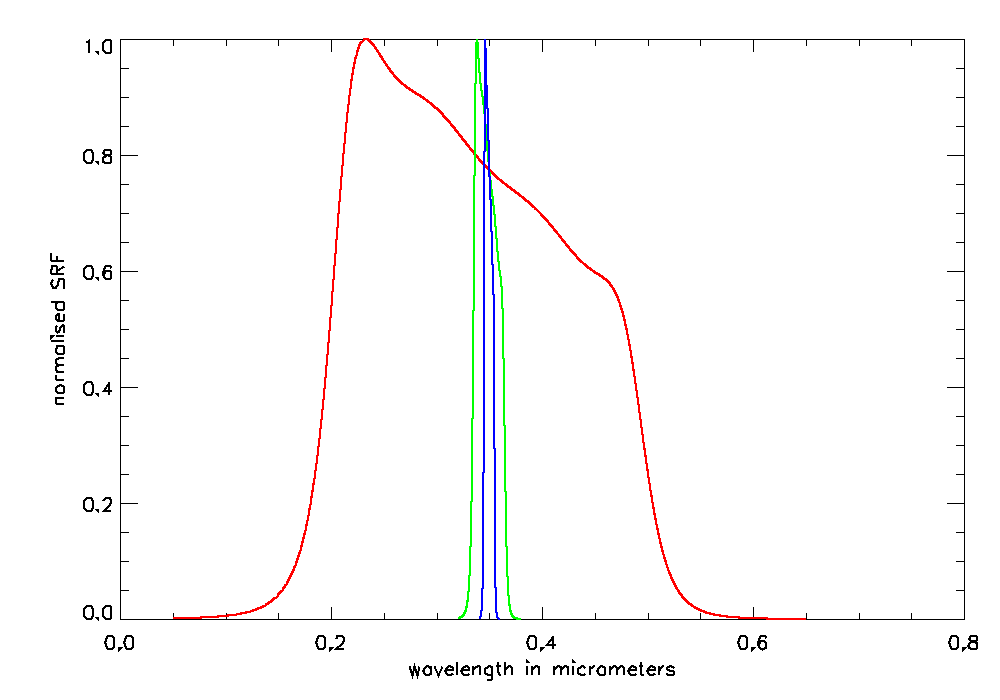 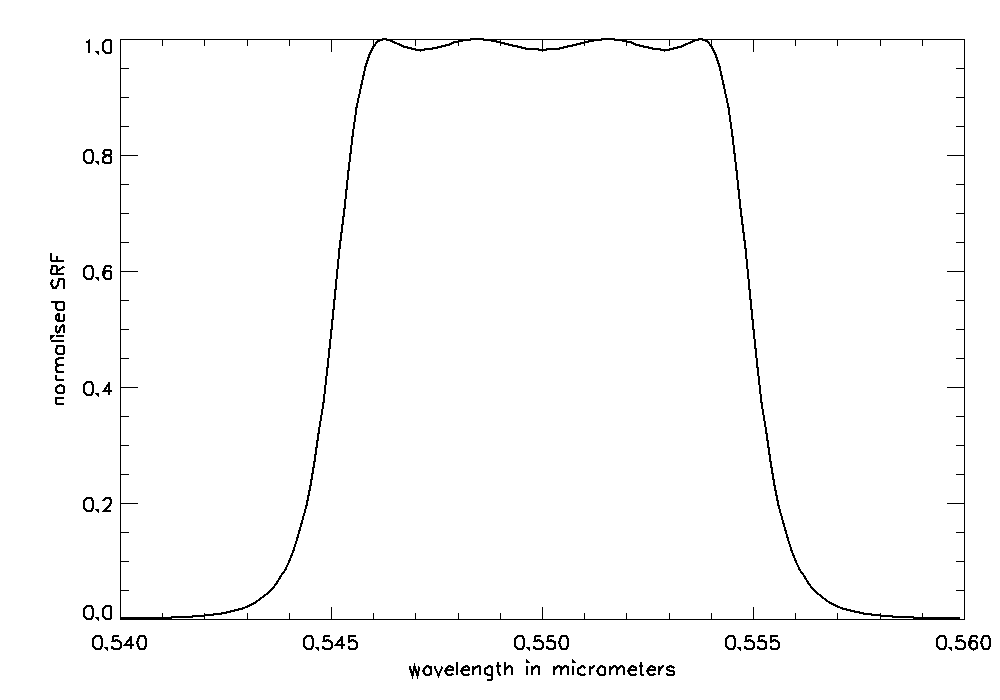 Solely used at 550nm for the whole Saros cycle
Spectral Response Functions
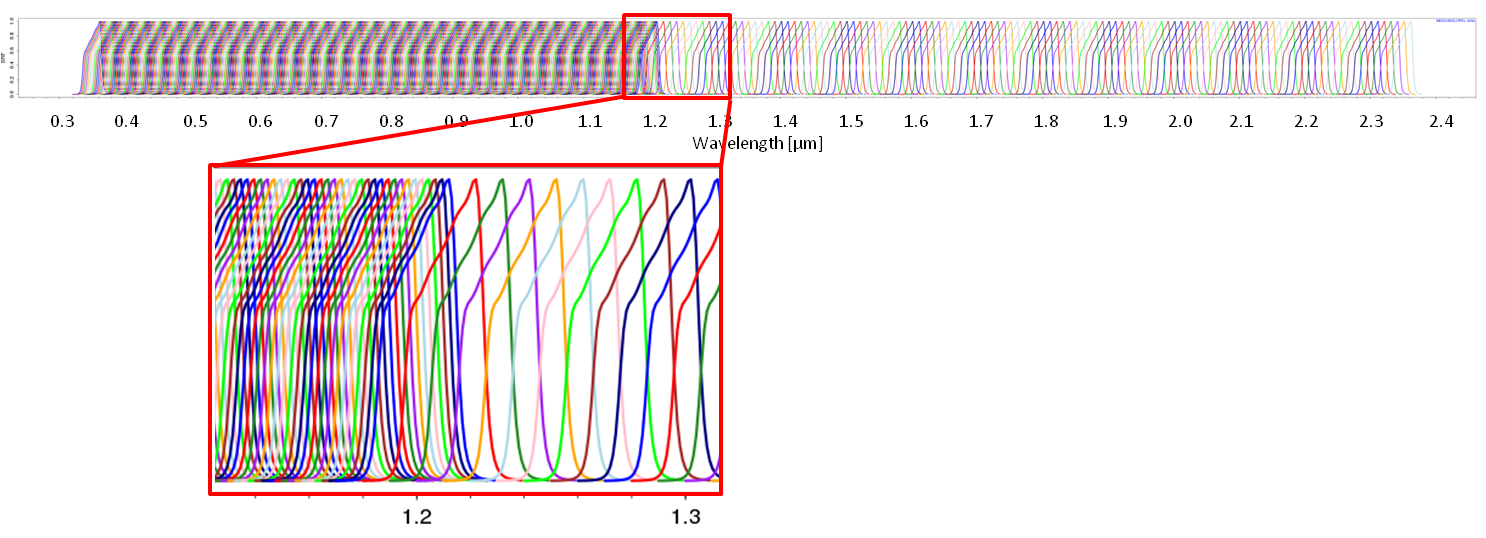 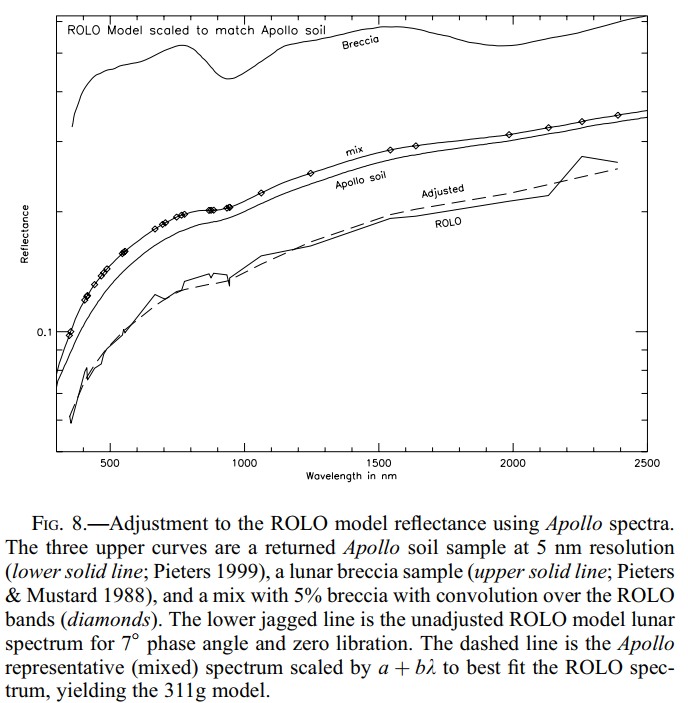 Example of spectral shift
Case reduction for testing all the SRFs + SRF shifts
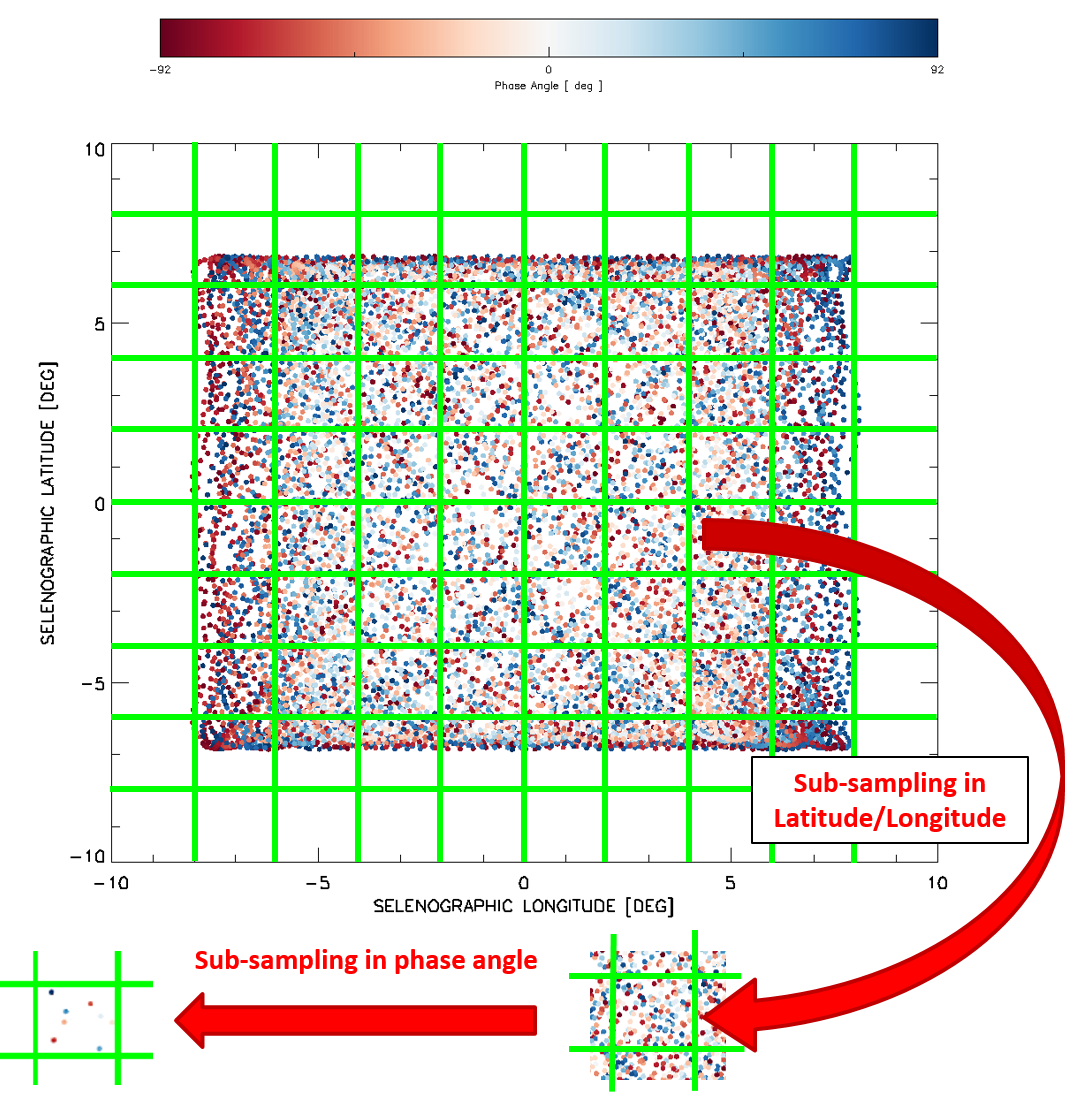 Idea = sub-sampling of the selenographic space

For each sub-domain, a regular sampling of phase angles is taken

SRFs + SRFs shifts are tested on that subset


 Currently ~280 dates / geometries (configurable)
Where are we with the planning?
Framework defined for simulated the cases
Draft documentation ready
Draft dataset provided to USGS (T. Stone)

Still to be done:
Finalising the traceability of the GIRO to the ROLO
Refine the cases (e.g. higher spectral resolution) if needed
 Next GSICS annual meeting (TBC)

Prepare a paper to serve a reference for the GIRO
 2018